市民・行政が関の魅力発信に向けて共に働きかけるために
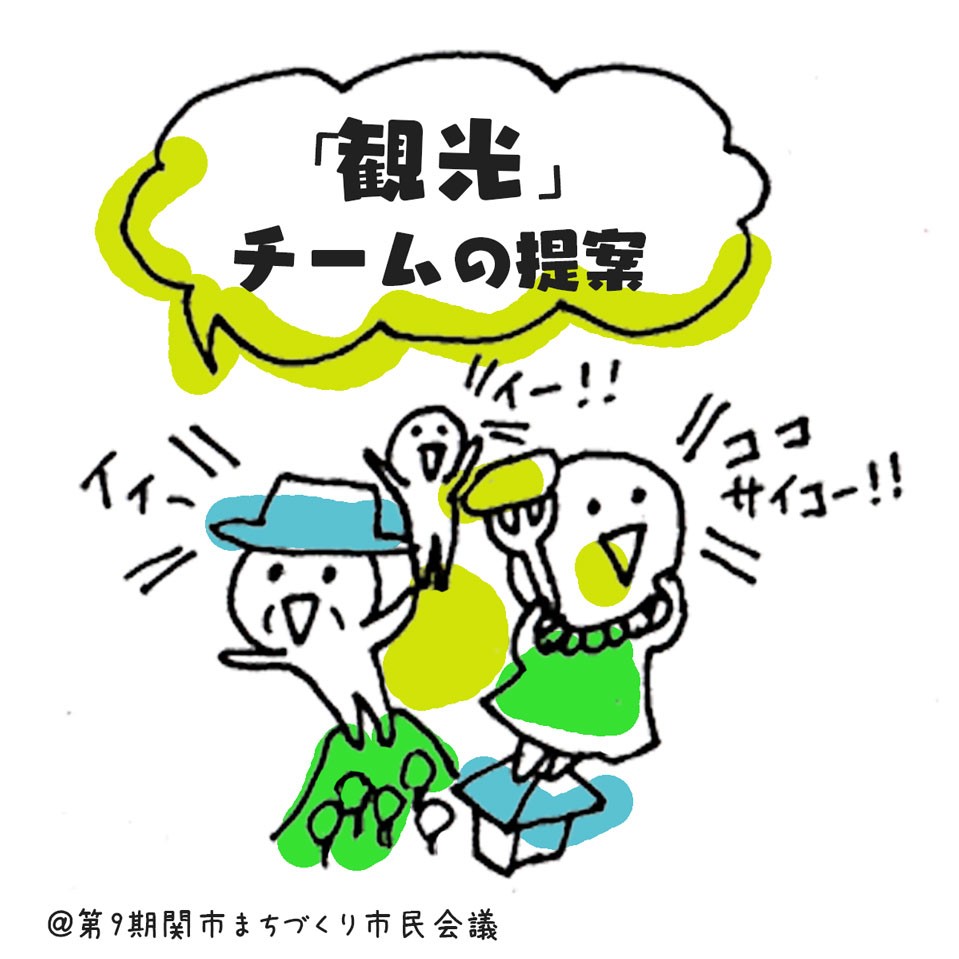 チーム「観光」
2021年9月26日
チーム「観光」2021年
私たちが目指す関のまちづくり宣言
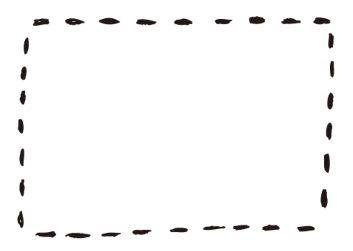 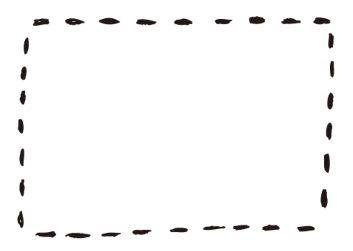 関市民が関の魅力を楽しんで
市外の人に自発的に伝えられる
目指す関市の姿
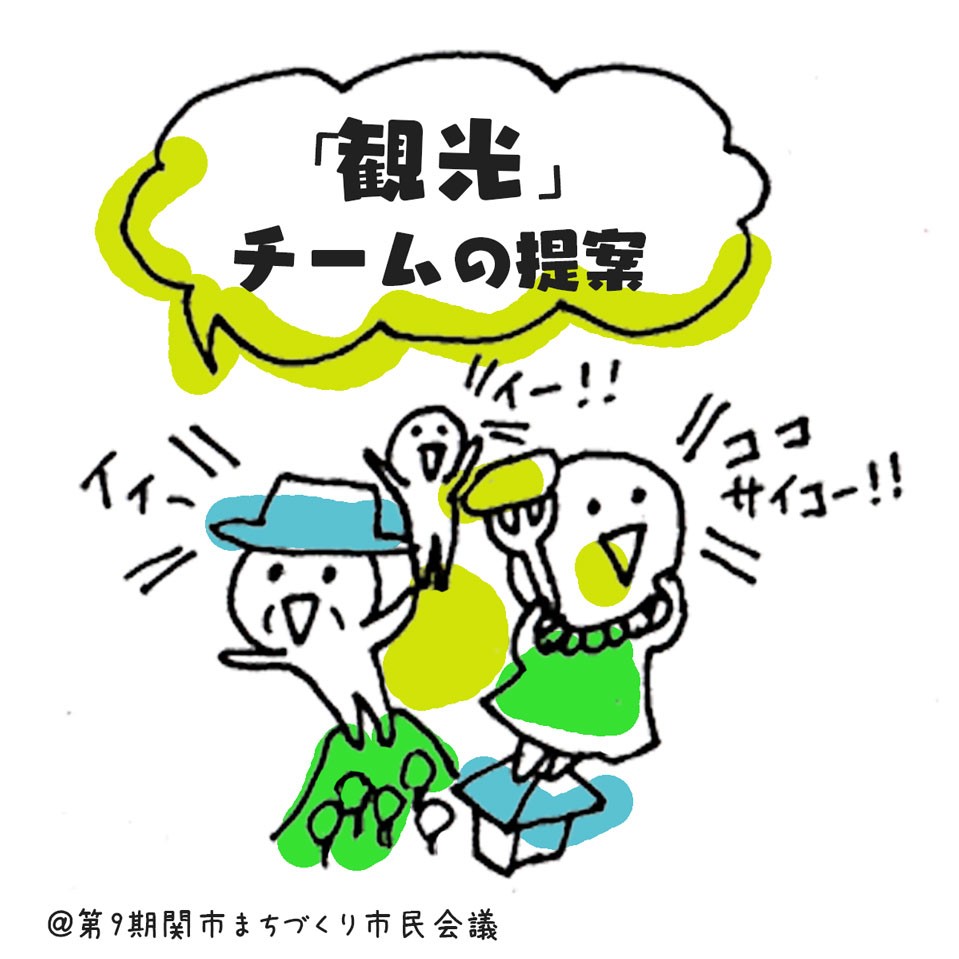 関市民が関の魅力を
市外の人に発信できていない
課題＝現在
なぜ？
課題の原因
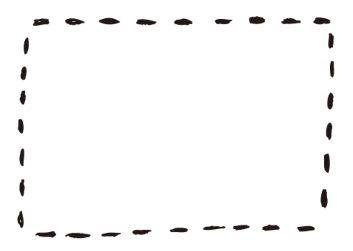 ①関市の魅力をあまり知らない
　関市が良いという自覚が少ない
②取りに行きたい情報がない
③発信する手段がわからない
　発信の場がない
提案！
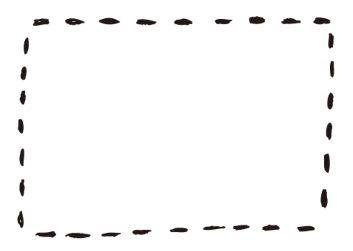 ①関の魅力に関する
　市民向けの調査
②市民の発信を支援
チーム「観光」2021年
I　取り組んだ課題
「市民が関の魅力を市外の人に発信できていない」
【その理由と根拠】
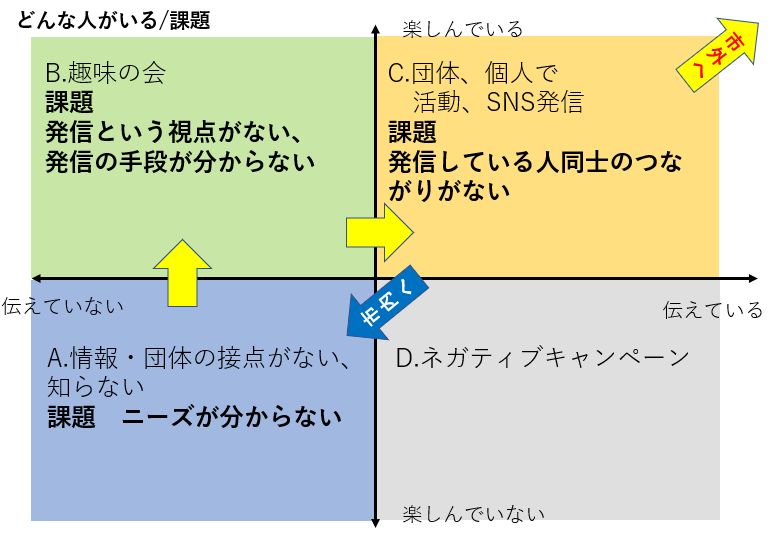 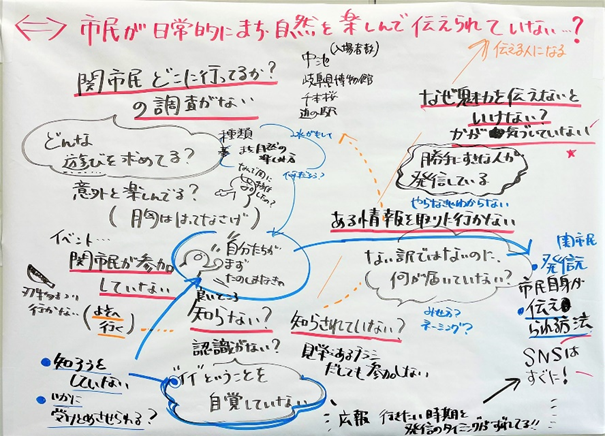 チーム「観光」2021年
段階ごとの課題は？①
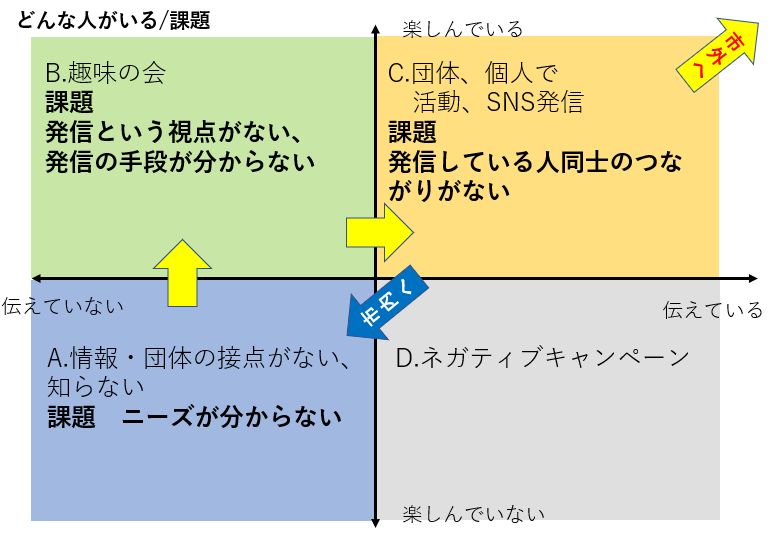 １．Aの部分
　・市民自体が関市の魅力を知らない
　・関市が良いという自覚がない
チーム「観光」2021年
段階ごとの課題は？②
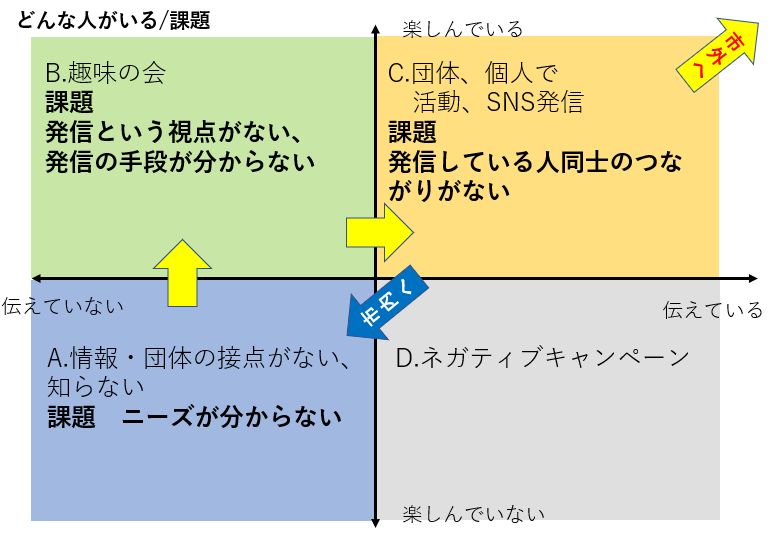 ２．Aの部分
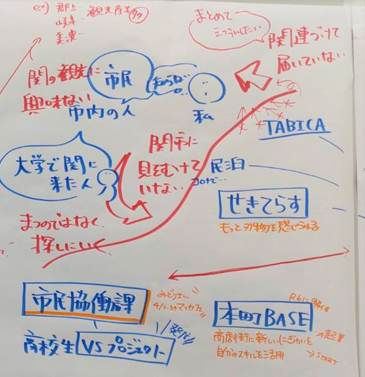 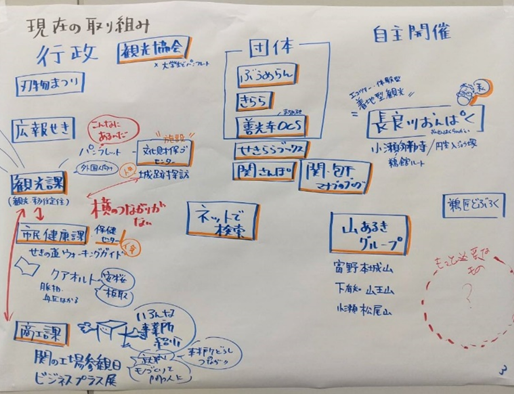 ・取りに行きたいと
　思える情報がない
チーム「観光」2021年
段階ごとの課題は？③
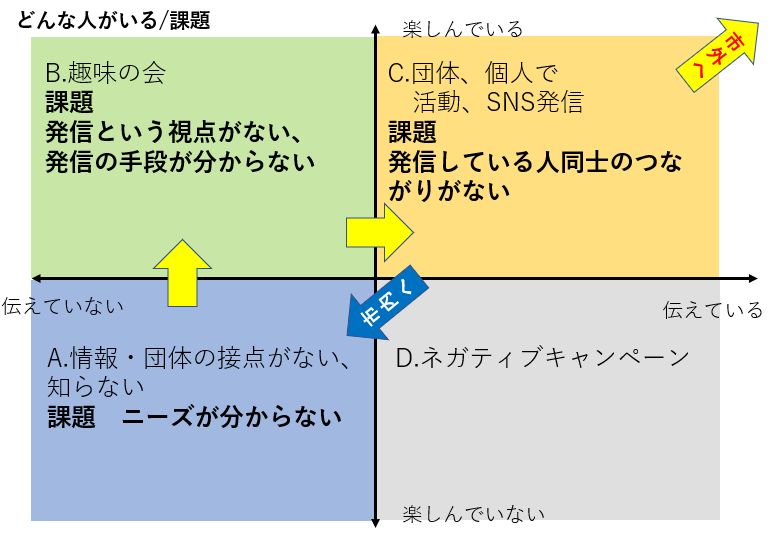 ３．BとCの部分
　・市民が発信する手段が分からない
　・発信の場がない
チーム「観光」2021年
段階ごとに整理した上で、課題決定へ
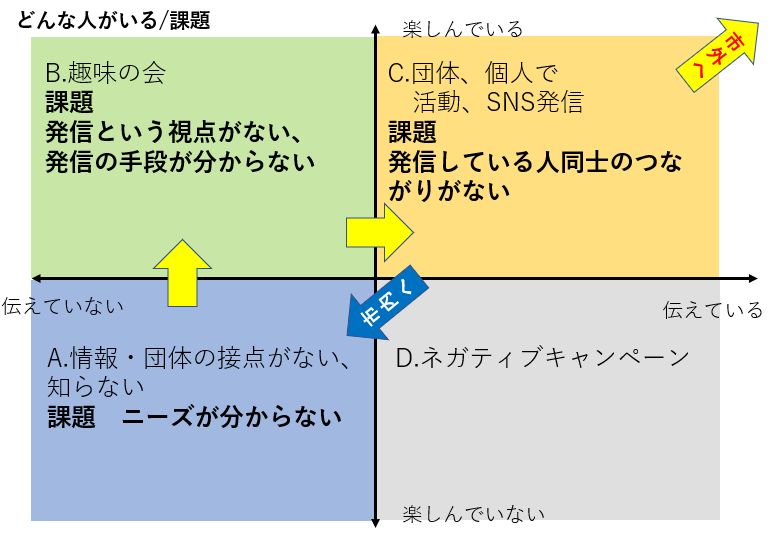 ・市民自体が関市の魅力を知らない
・関市が良いという自覚がない
・取りに行きたいと思える情報がない
・市民が発信する手段が分からない
・発信の場がない
「市民が関の魅力を市外の人に発信できていない」
チーム「観光」2021年
Ⅱ　取り組んだ活動
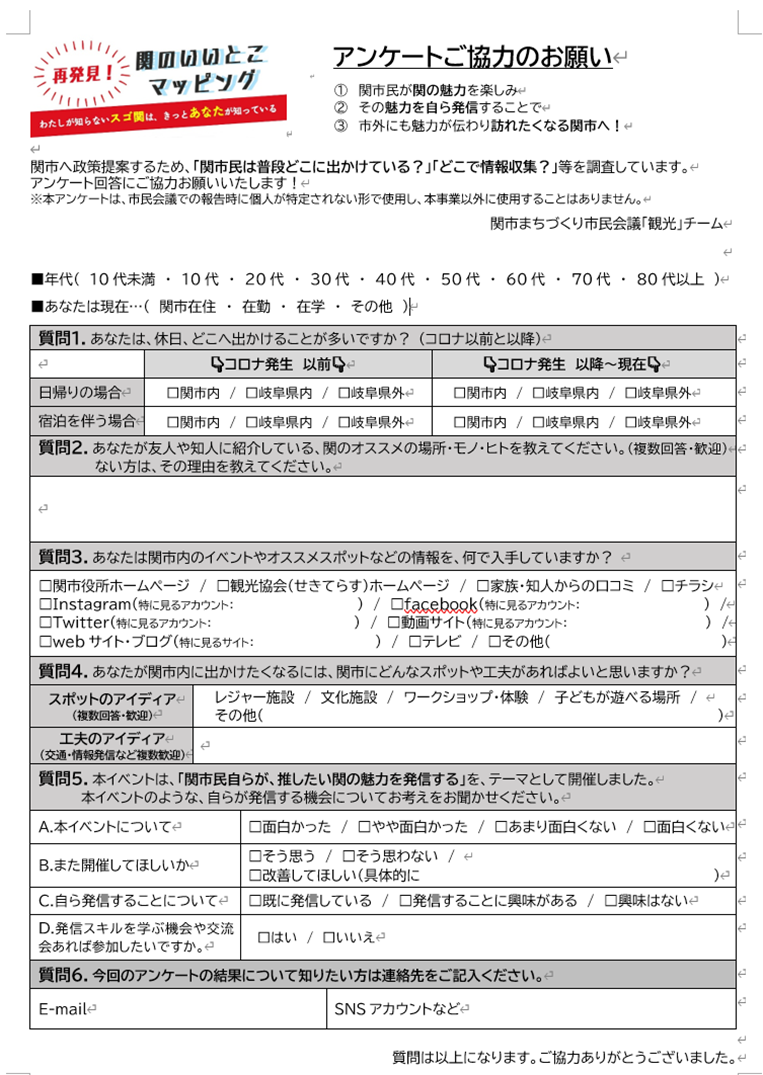 ①アンケートの実施
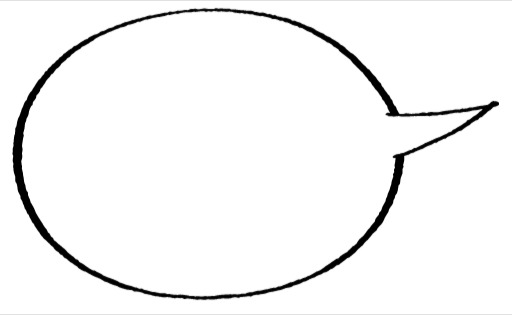 どこに遊びに
出かけている？
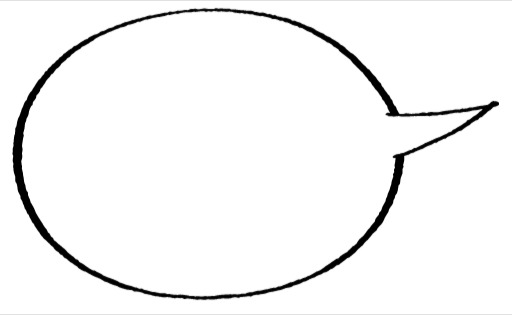 イベントや
スポットの情報を
何で入手？
チーム「観光」2021年
②「再発見！関のいいとこマッピング」
の実施
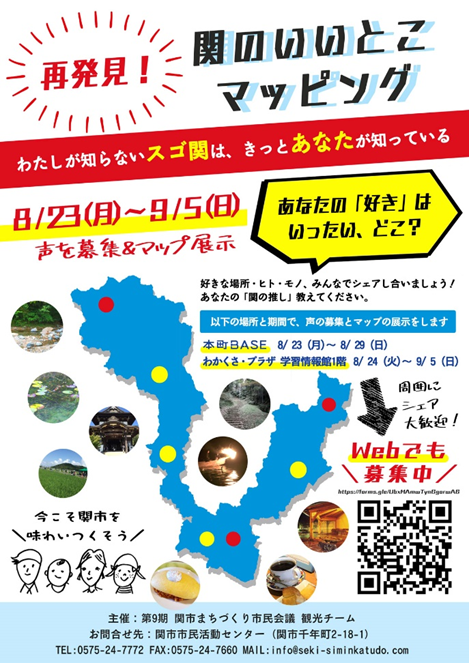 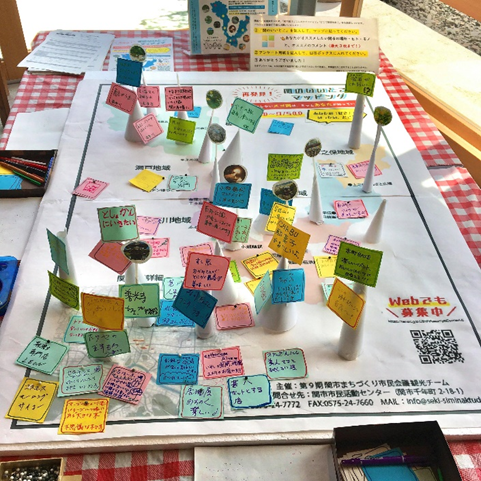 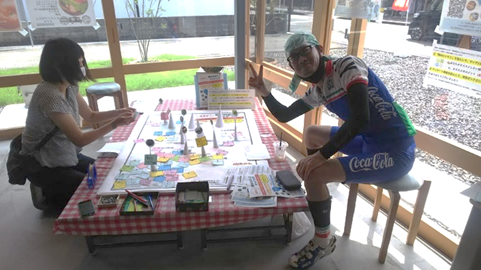 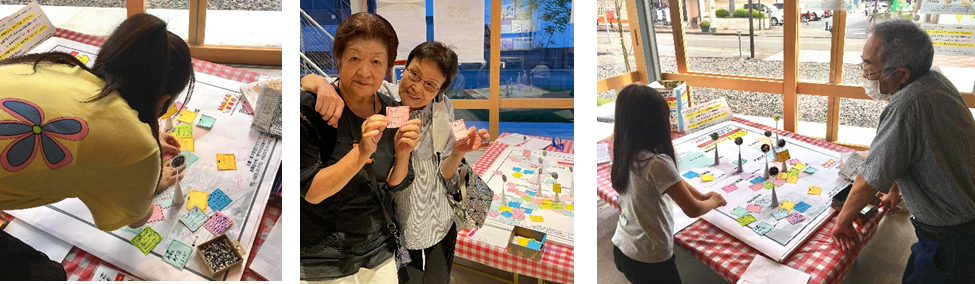 チーム「観光」2021年
Ⅳ　その成果と見えてきた課題①
・幅広い年代から回答あり
・情報収集源「ウェブ上から」が8割超え
・個人の発信を見ている人が多くいる
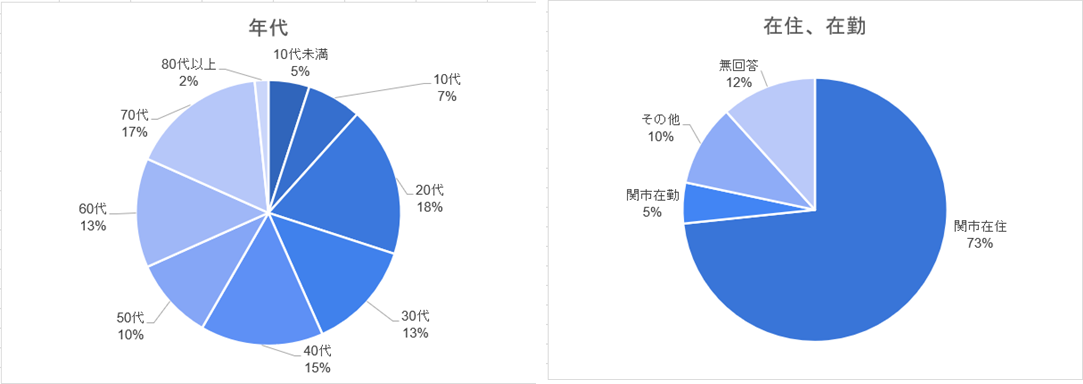 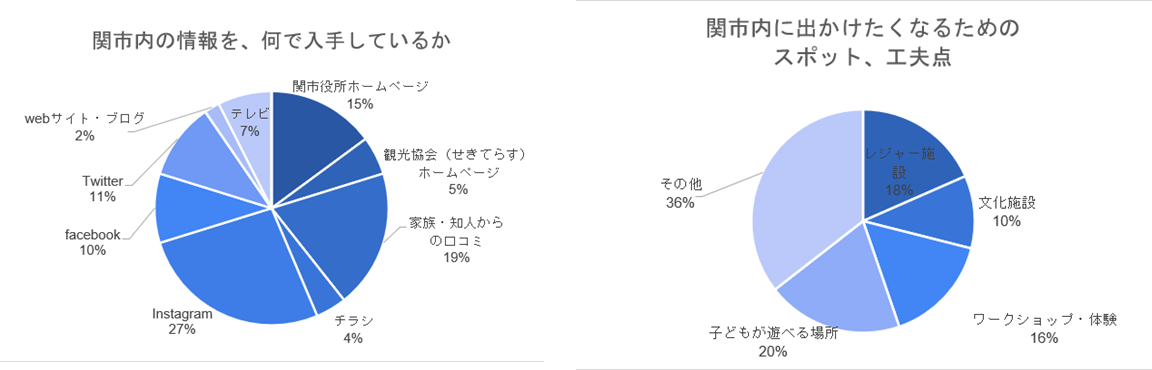 チーム「観光」2021年
Ⅳ　その成果と見えてきた課題②
・幅広い年代が参加、多くの魅力的な情報を可視化
・この取り組みが面白かった：100％
・発信に興味あり：8割　　勉強会や交流会に参加したい：7割
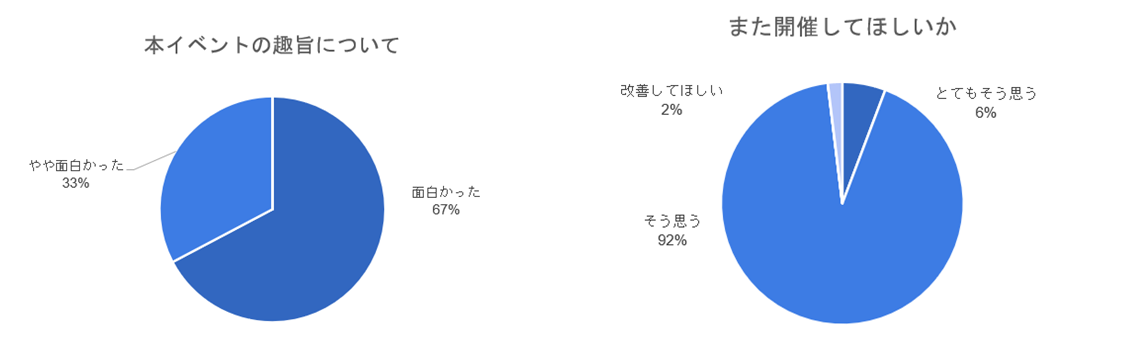 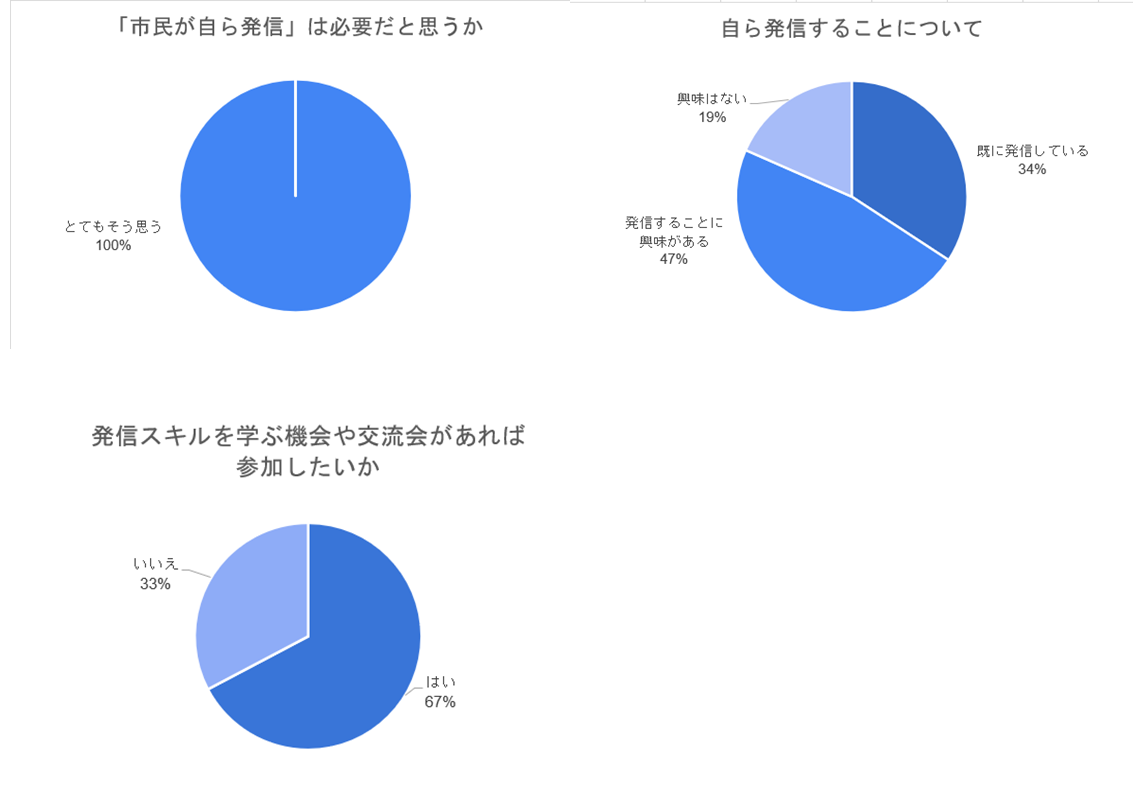 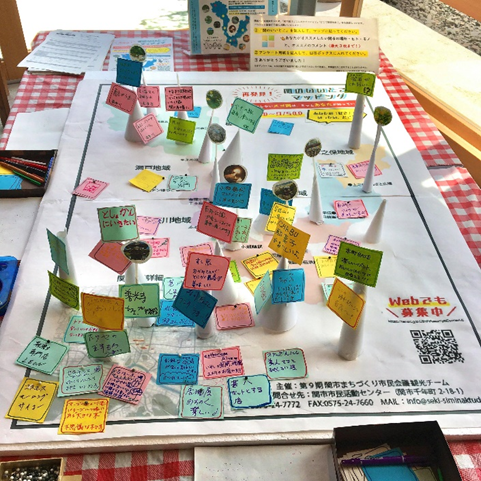 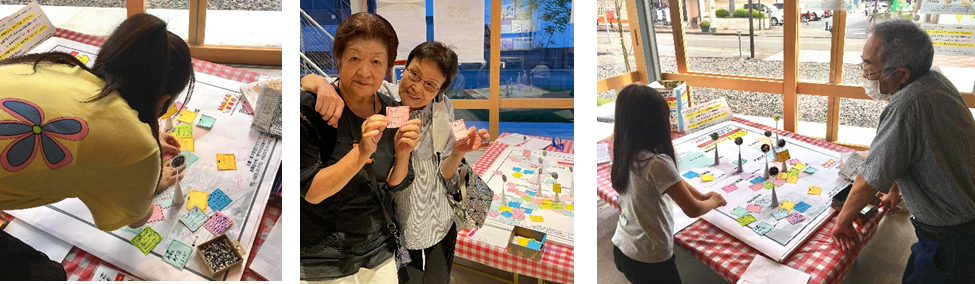 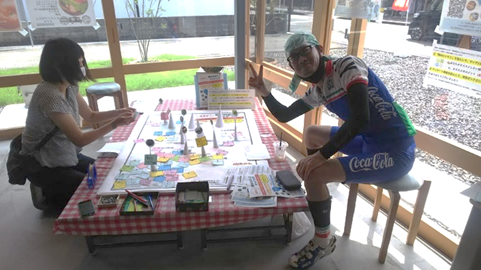 チーム「観光」2021年
Ⅳ　その成果と見えてきた課題③
アンケート回収数：
61件（紙面47件＋Web14件）
見えてきた課題
　①調査件数がより必要
　②交通ルートも併せた魅力発信が必要
　③市民の発信の場やスキル向上の機会が必要
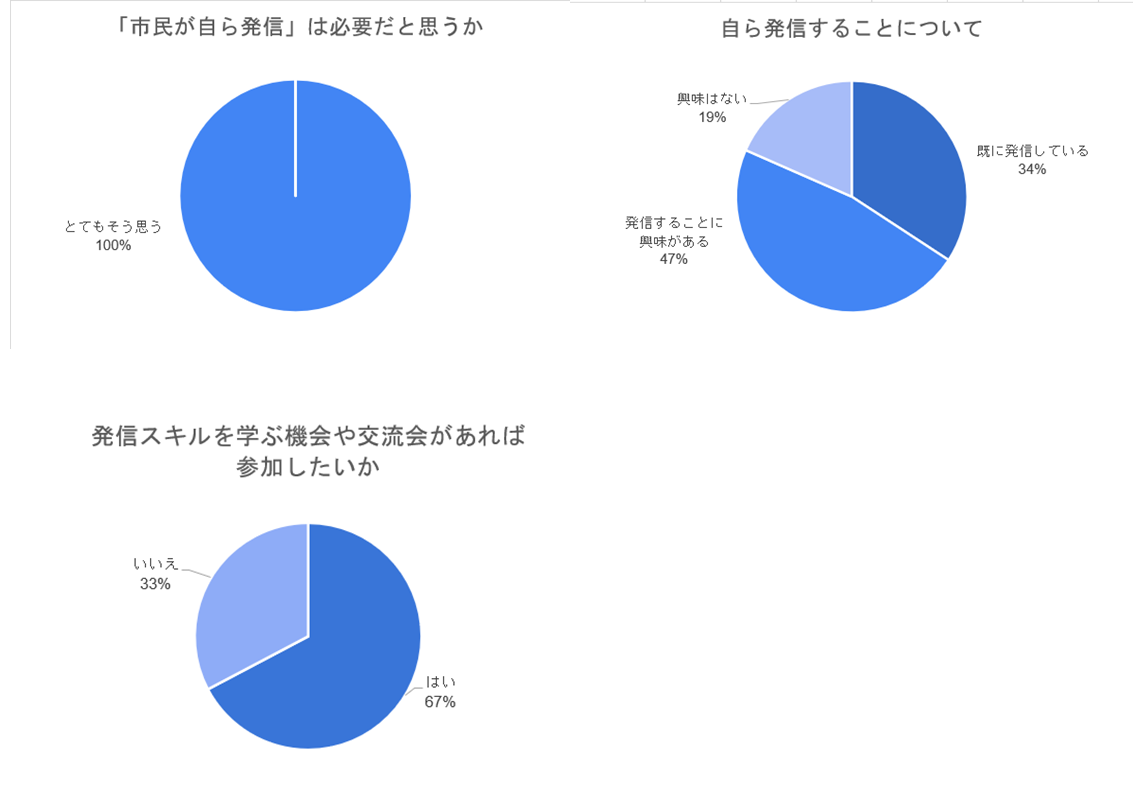 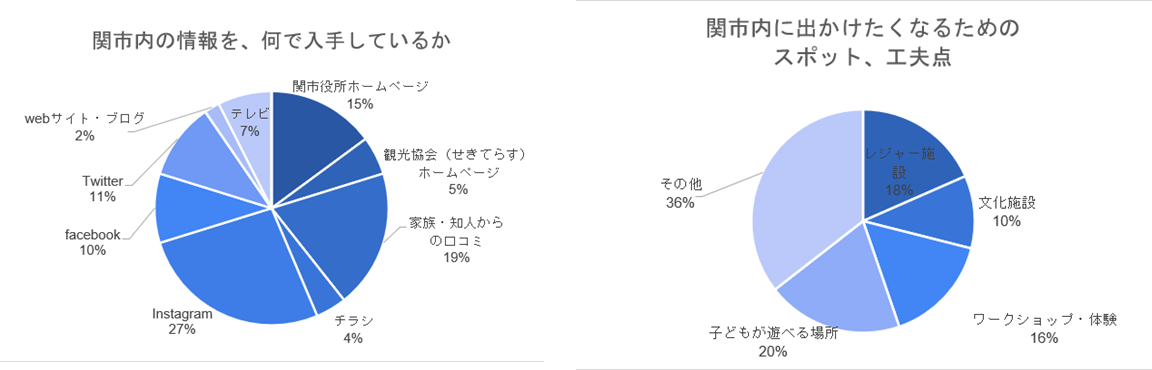 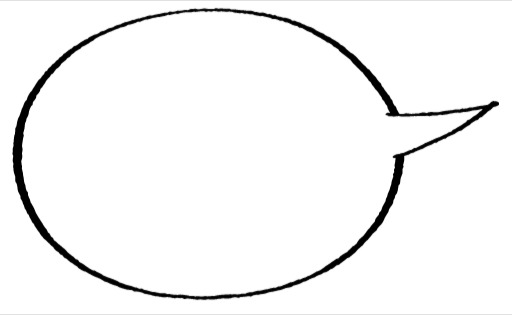 自由記述欄に
交通に関する意見
が多く見られた
チーム「観光」2021年
Ⅴ　提案と提案理由①
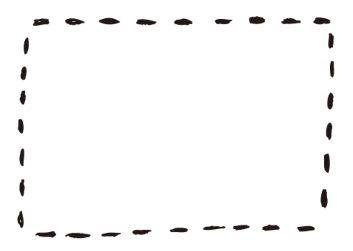 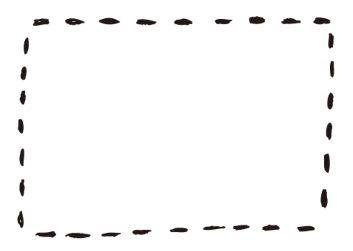 提案！
①どこに行っているかなど市民向けの調査を！
②市民による発信を支援してください！
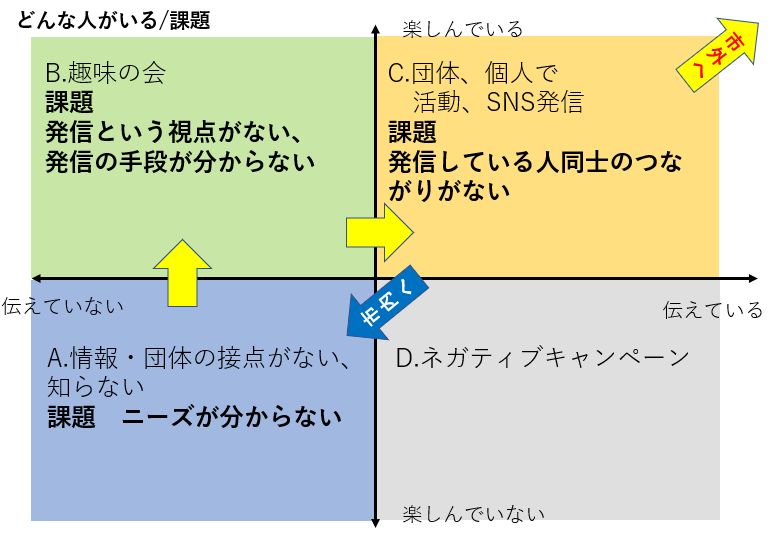 チーム「観光」2021年
Ⅴ　提案と提案理由②
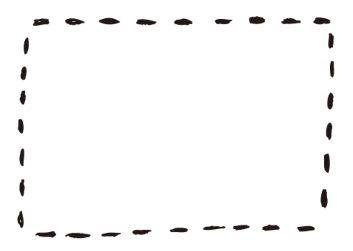 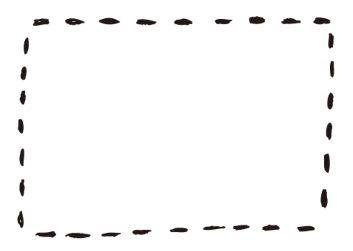 関市民が関の魅力を楽しんで
市外の人に自発的に伝えられる
目指す関市の姿
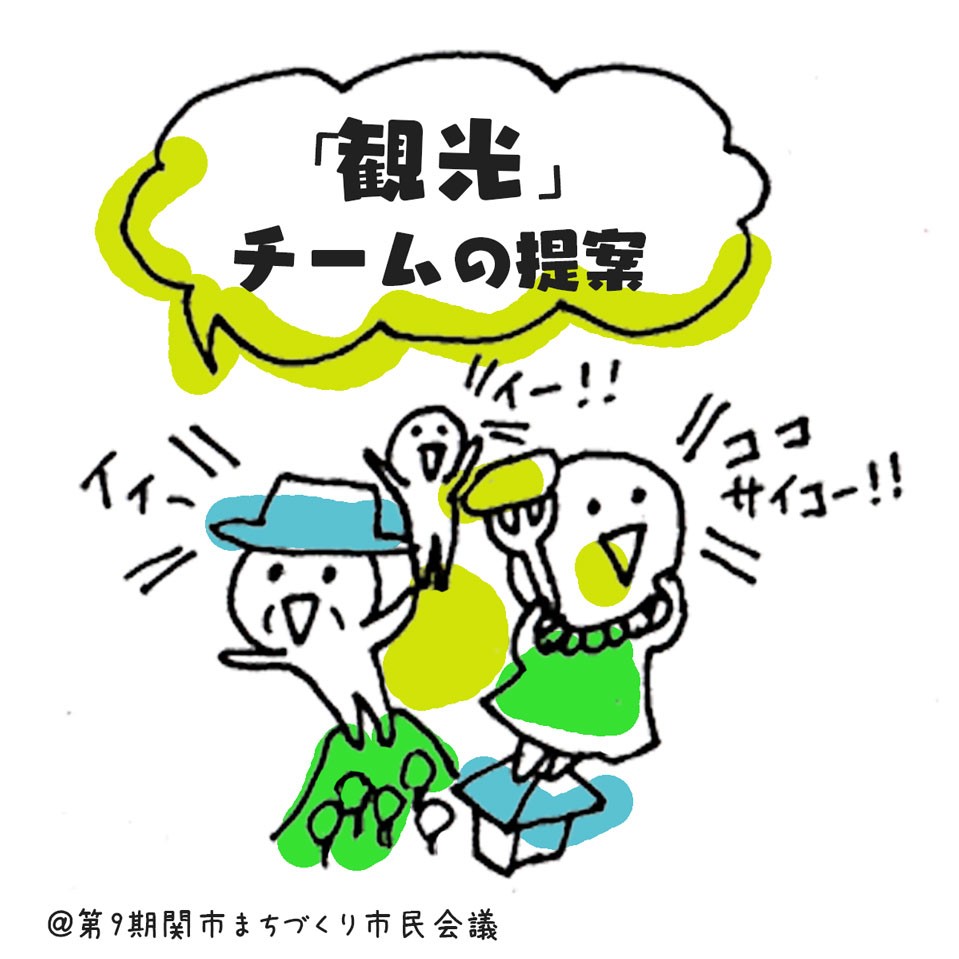 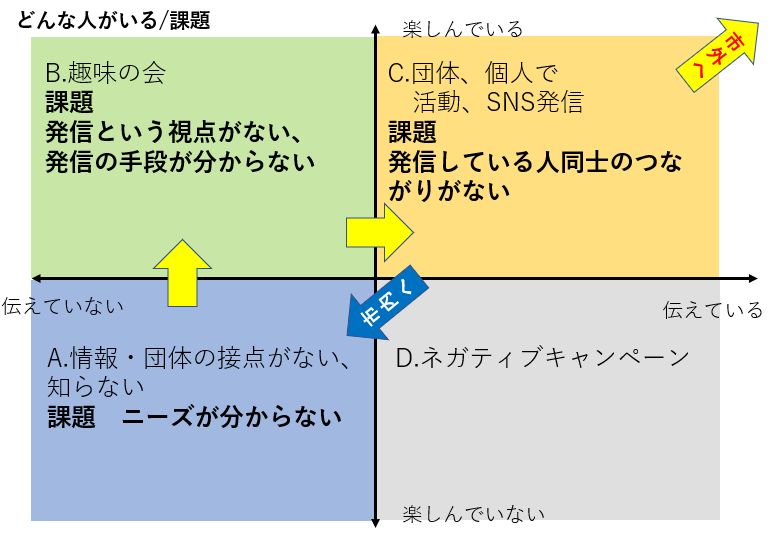 提案！
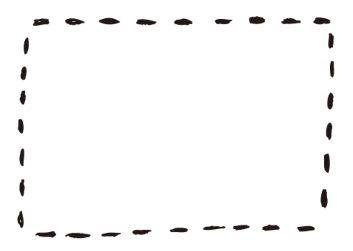 ①市民向けの調査
②市民の発信を支援
チーム「観光」2021年
Ⅵ　今後の展開
発信する市民と行政の協働によって
①関市に関心を持つ市外の人が増えていく。
②関の魅力がブラッシュアップされていく。
③広報やイベントの効果測定につながる。
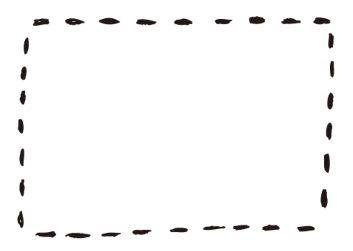 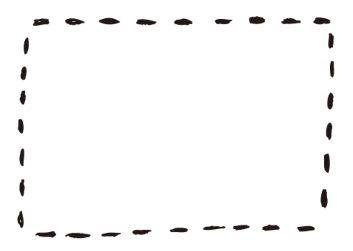 コロナ禍の今、関市内を訪れる市民は増えている様子：
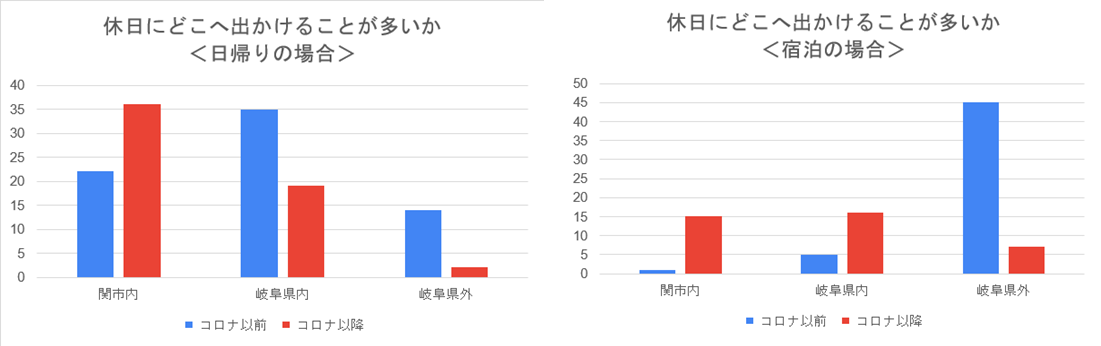